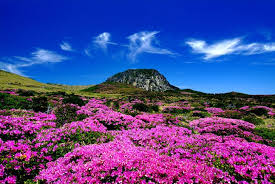 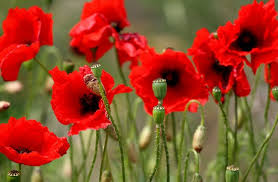 أهلا و سهلا مرحيا بكم
স্বাগতম
পরিচিতি
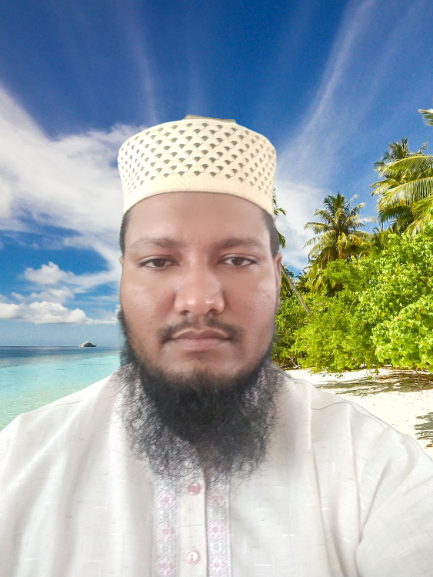 মোঃ আকবর আলী
আরবি প্রভাষক
শাহ্ সুলতান (রহ:) কামিল মাদ্রাসা
গোদাগাড়ী, রাজশাহী।
মোবা: 01728161782
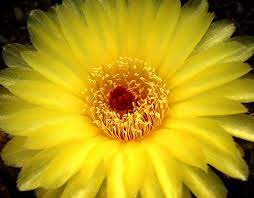 পাঠ পরিচিতি
শ্রেনী: অষ্টম
বিষয়: গুরুত্বপূর্ণ শব্দাবলী
একাদশ পাঠ
তারিখ: ০৬/১১/২০২২ ইং
العنوان
শিরোনাম

المفردات الهامة
গুরুত্বপূর্ণ শব্দাবলী
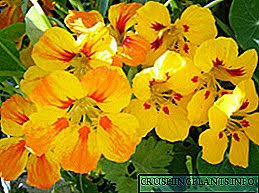 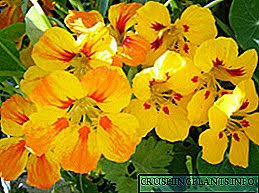 নিচের ছবিগুলোর দিকে 
লক্ষ করুন।
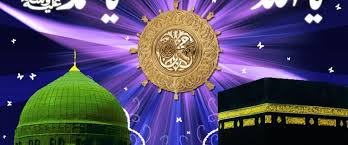 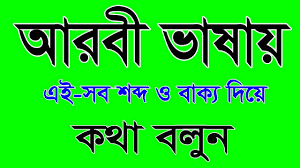 انظر الى الصورة
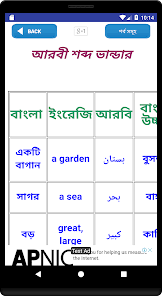 (শিখনফল) ما يستفاد من الدرس
الدول الصناعية لا تسمع لدفن النفايات فى ارضها.
أحد أسباب السرطان النفايات الصناعية.
تحمى البيئة بغرس الاشجار ومحافظة الحيوانات النادرة.
تفسد البيئة باحراق الغابات وقتل الحيوانات
একক পাঠ
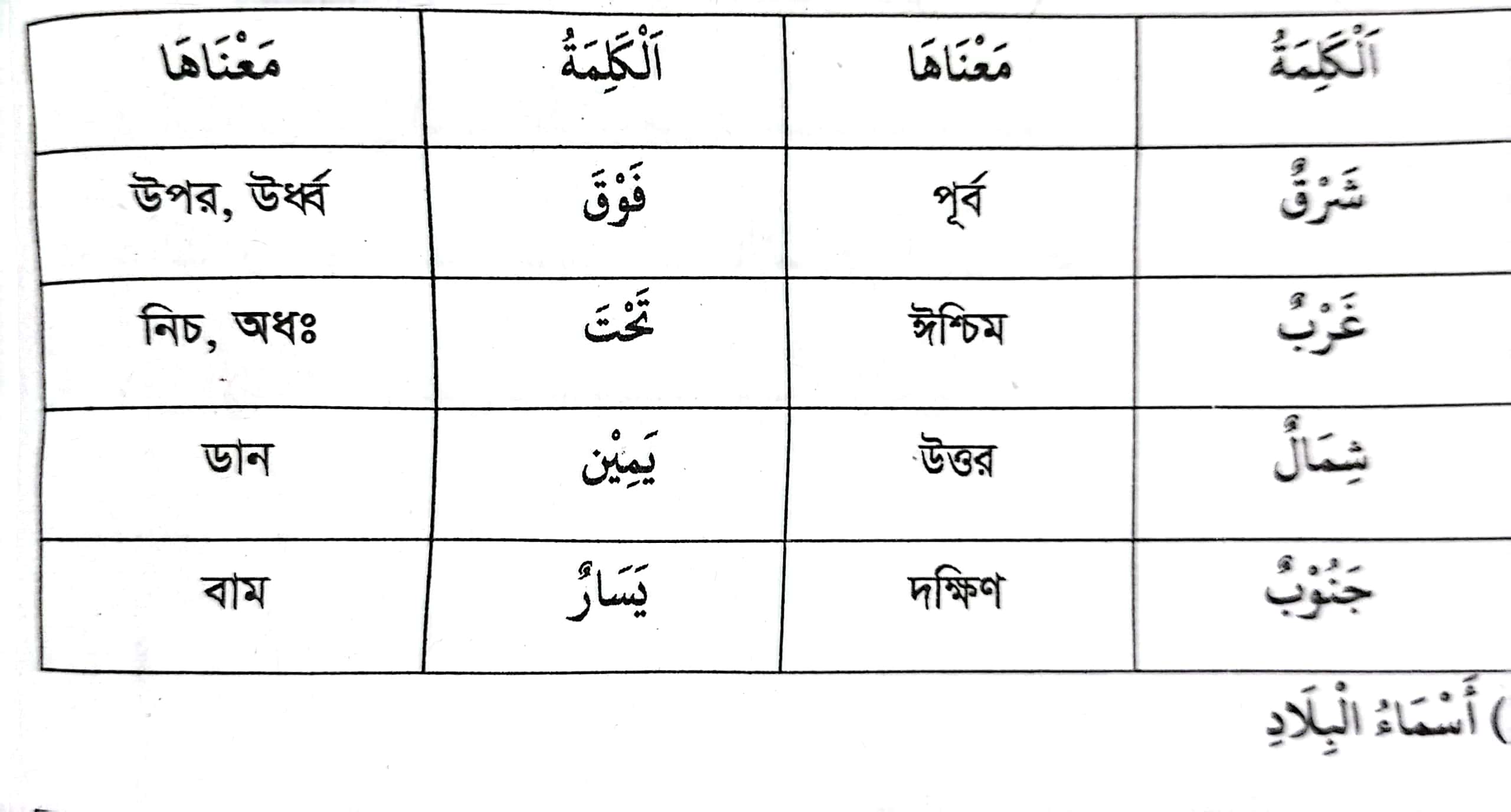 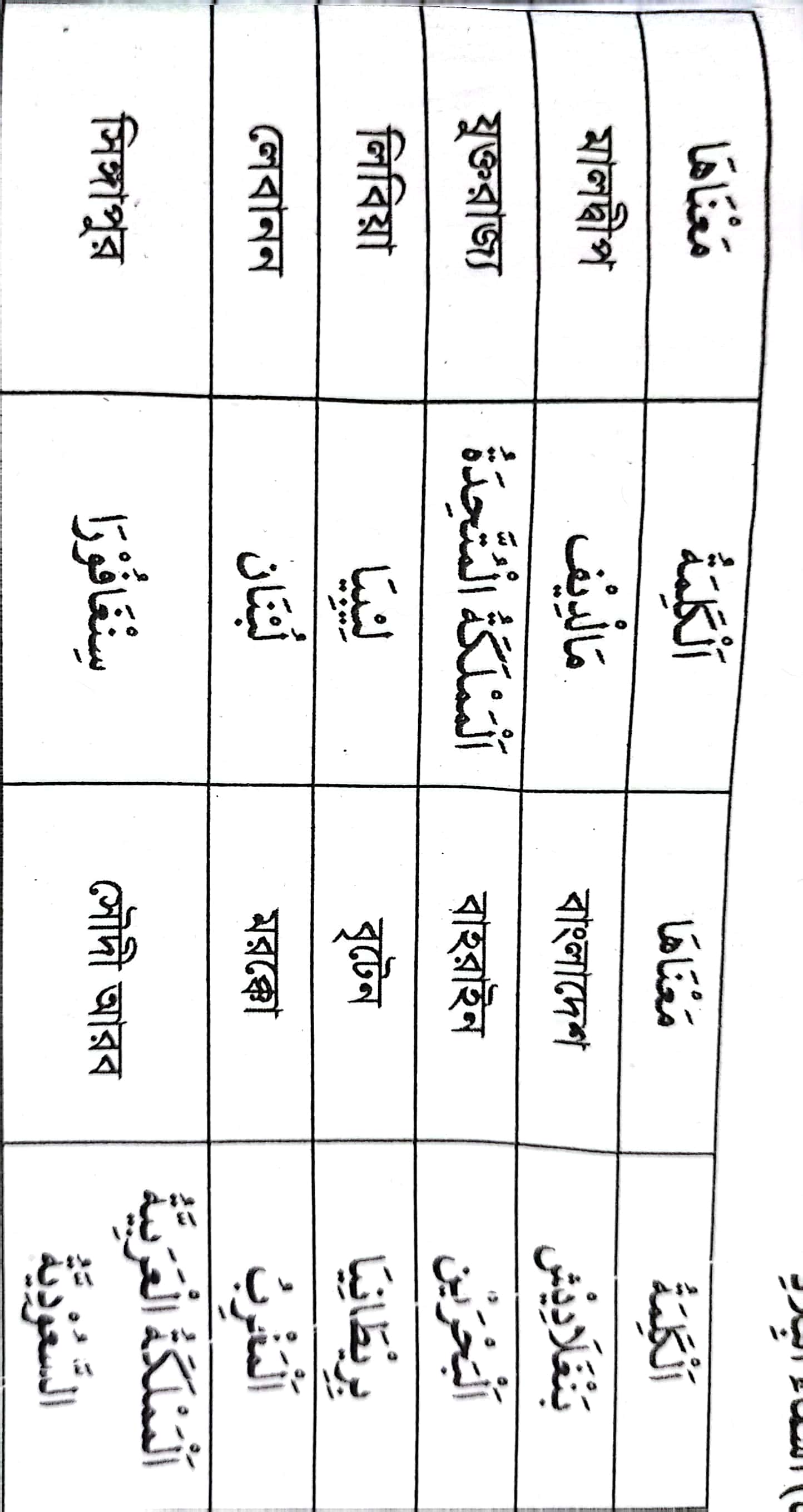 একক পাঠ
একক পাঠ
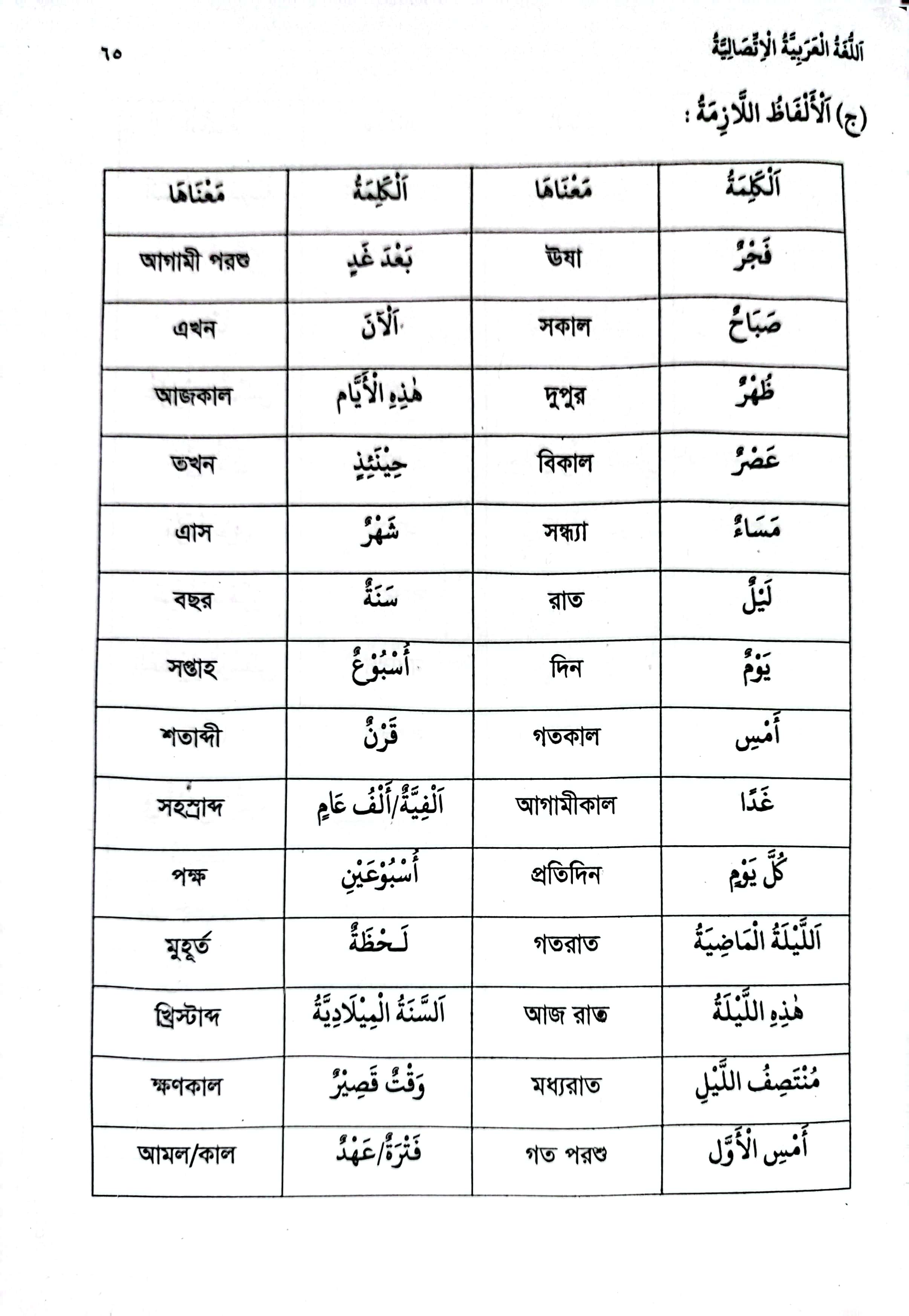 عمل الواحد
السوال: بين بعض ألفاظ المهمة؟
السوال : أكتب خمسة ألفاظ من كتابك؟
السوال : أذكر ثلاثة ألفاظ ؟
عمل البيت:
السوال: أكتب صفحة واحدة ألفاظ العربية؟
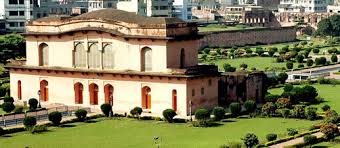 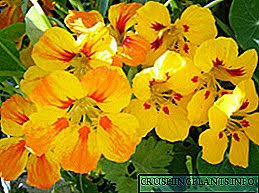 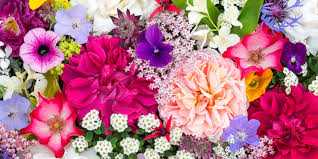 شكرا لكم
ধন্যবাদ